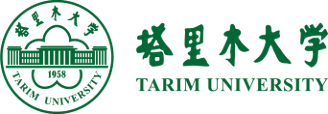 一种核桃壳仁
滚筒双向分离装置
汇报人：
刘宇恒
时间：
2023年10月20日
目录
Contents
研究背景及意义
01
研究目标和内容
02
模型展示及工作原理
03
创新性与先进性分析
04
研究背景及意义
核桃，属胡桃科植物，与杏仁、腰果、榛子并称为“四大干果”。
虽然核桃产量不断增加，但是批发价逐渐走低。这就要求核桃产业从提高产量到提升品质的转型升级。壳仁分离既要有效将碎壳和果仁分离，又能同时保证核桃仁的完整性
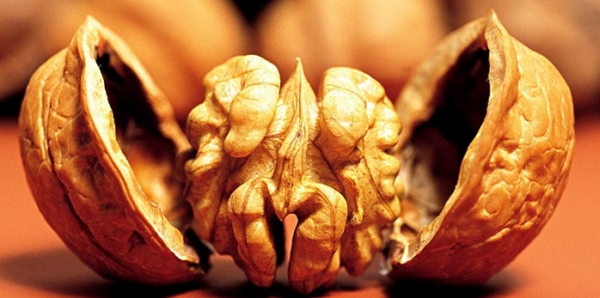 研究背景及意义
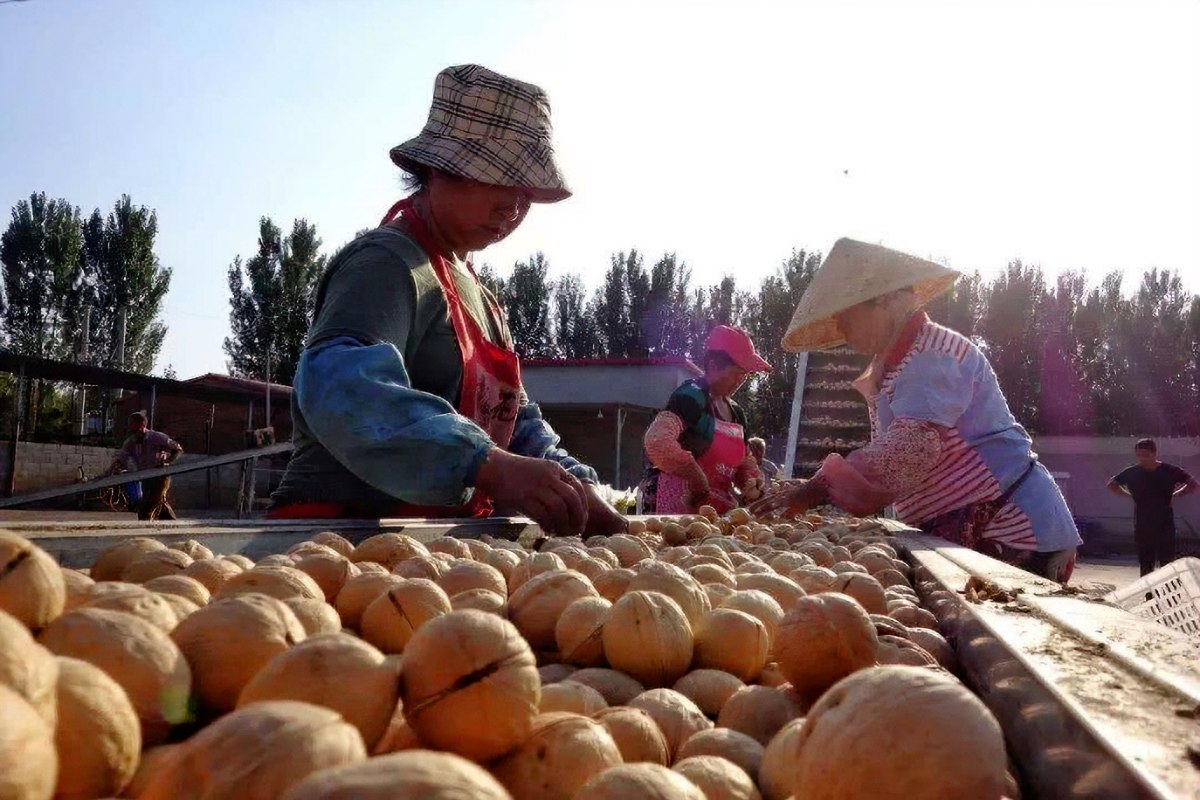 人工壳仁分离
机械装置分离
优点：针对性的壳仁分离。
缺点：分离的效率低。
优点：分离速度快。
缺点：成本较大但效果一般。
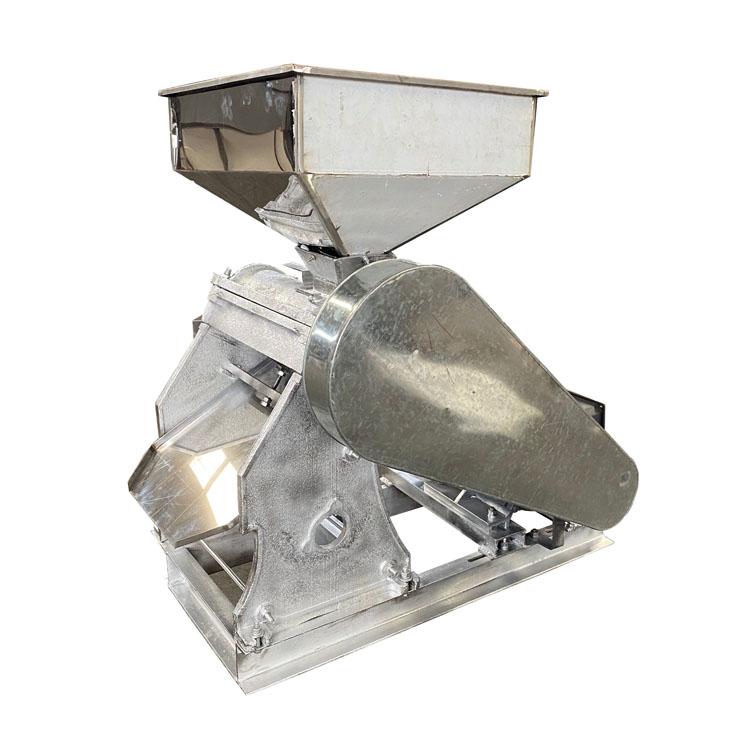 01
02
研究背景及意义
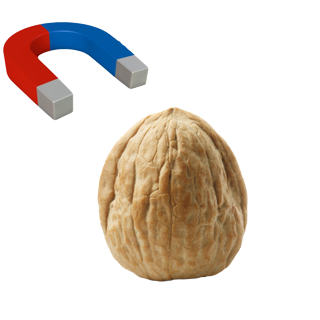 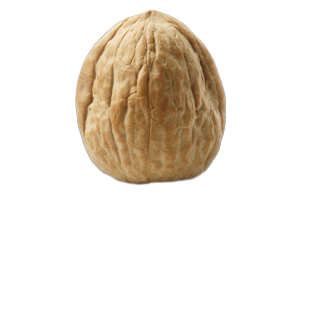 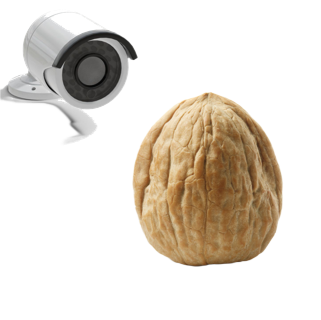 磁选法
风选法
成本高
卫生难以保证
筛选精度低
风速精度难控制
分离效率低
图像法
成本高
机械性能要求高
研究背景及意义
提供一种核桃壳仁滚筒双向分离装置。
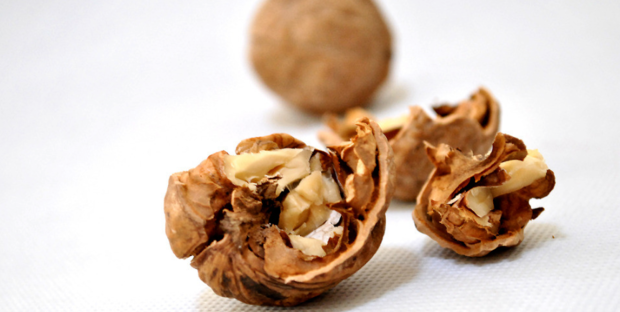 以尽可能解决技术中分离效果不好，分离效率低下，闲杂工序比较多的问题，用于提升核桃的附加值。
研究目标和内容
研究目标：
设计实现供料速度快、分离效率高、仁损失小，壳仁精准收集的核桃壳仁滚筒双向分离装置
主要技术
研究内容：
调查市场核桃壳仁分离方式
设备总体设计
设备三维图形的3D绘制
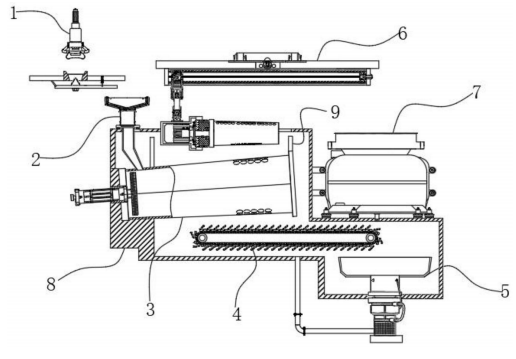 破壳组件
核桃仁收集组件
围栏
收集筒
投料口
处理仓
壳体收集组件
壳仁分离筒
传送链
模型展示与工作原理
二维图
模型展示与工作原理
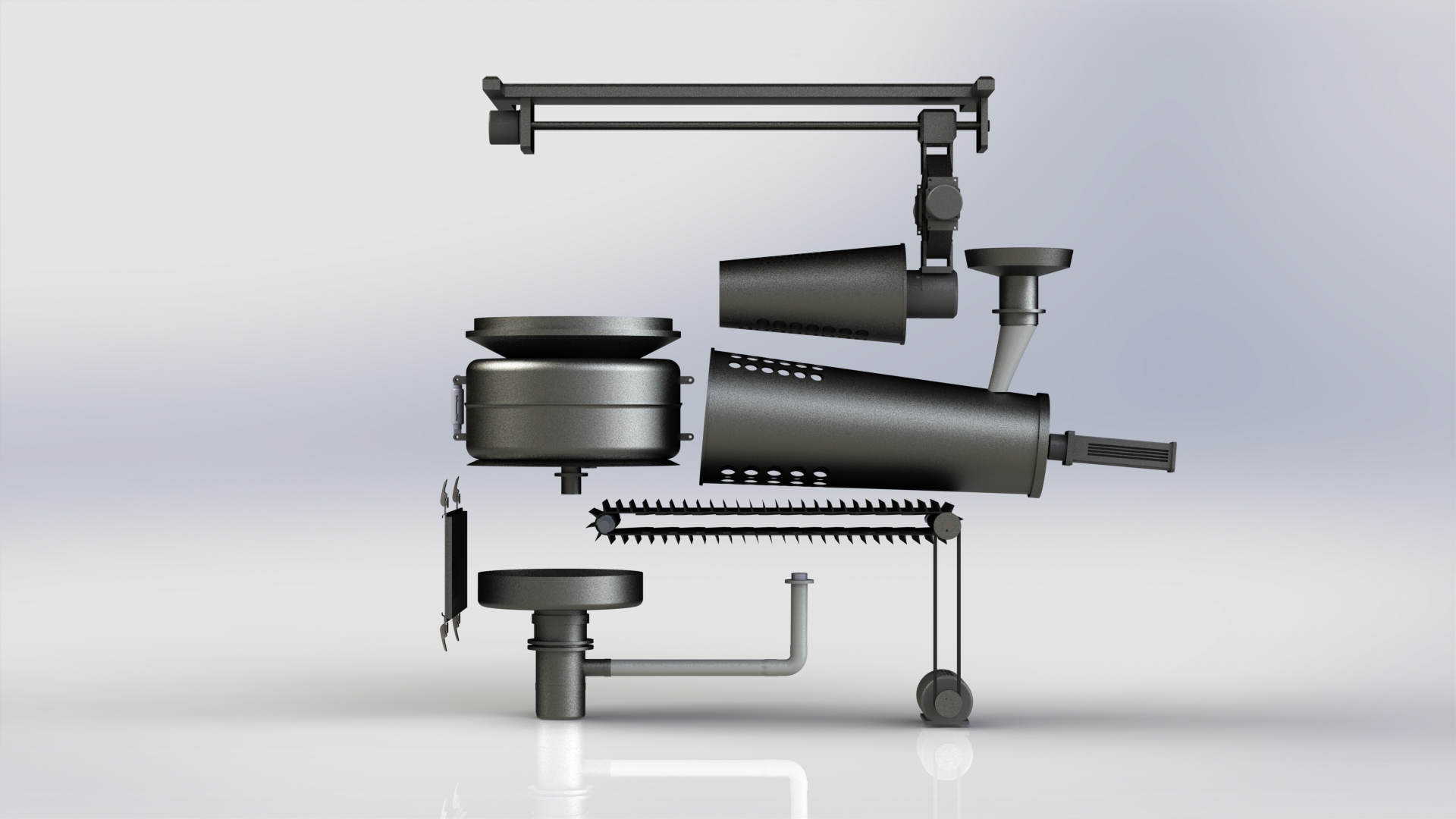 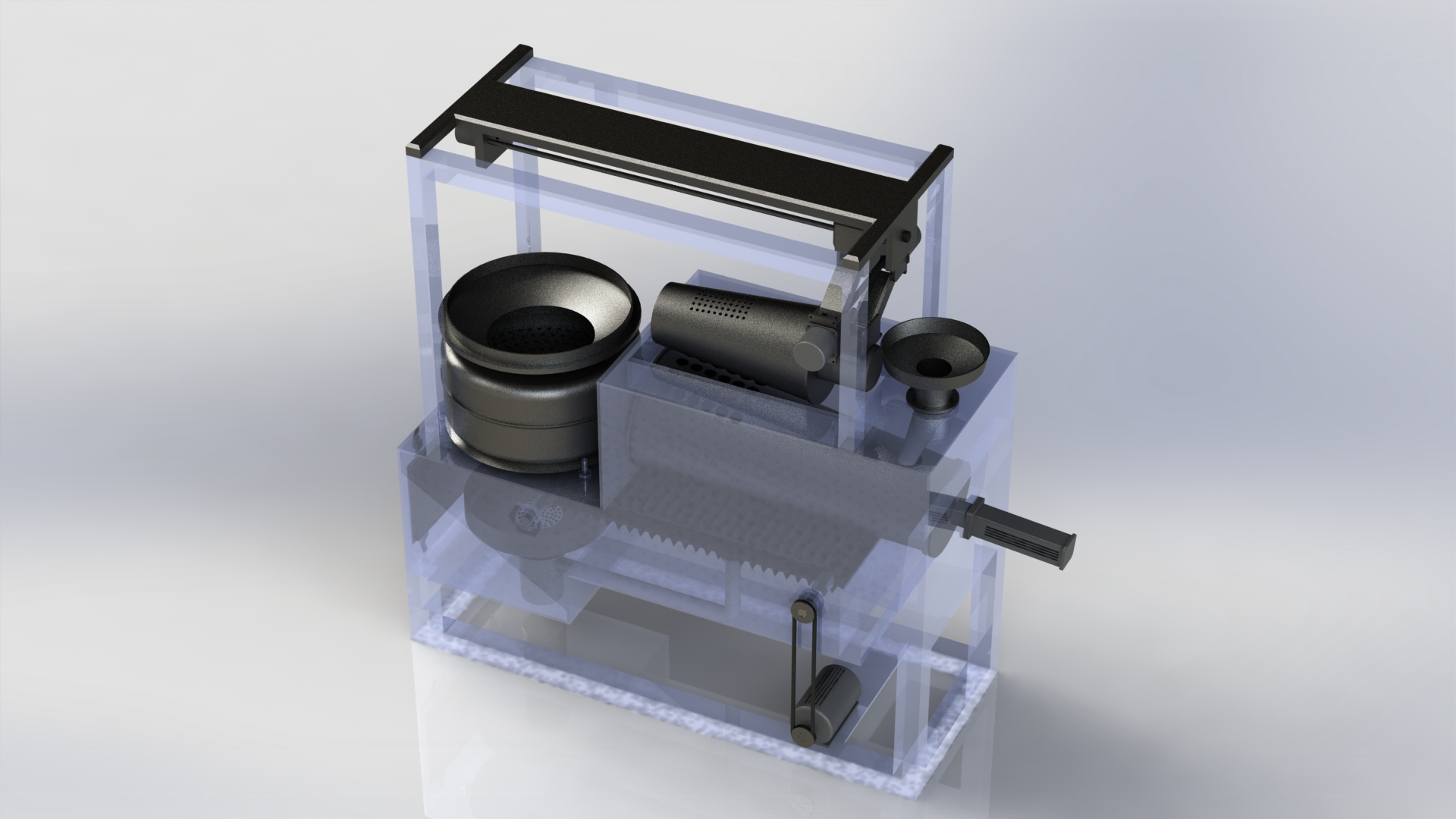 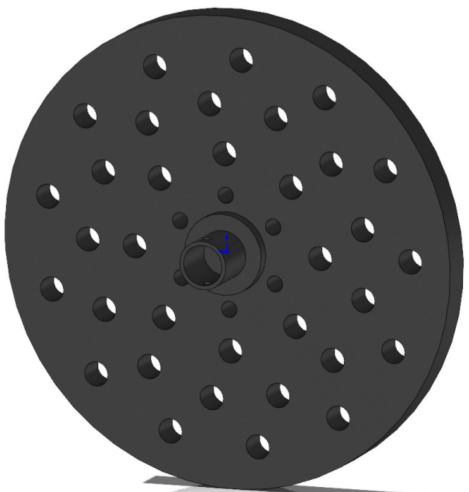 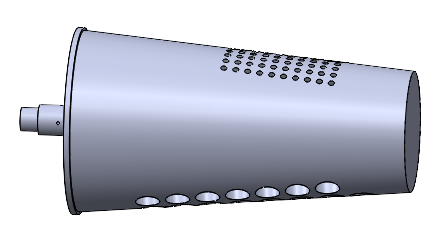 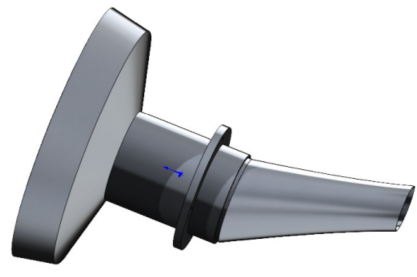 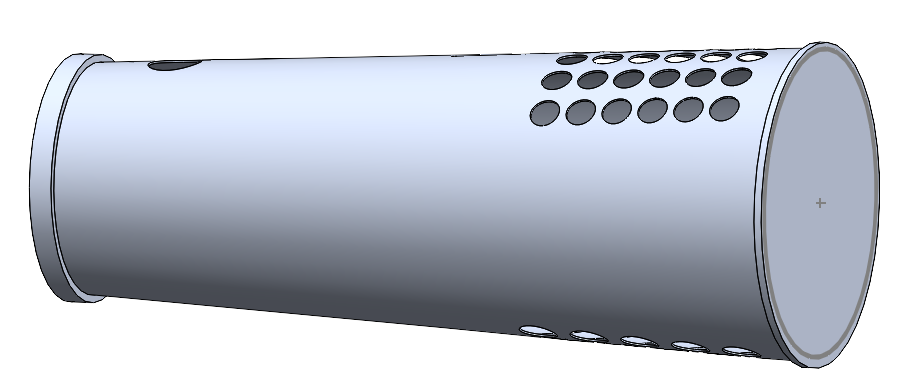 推板上的通孔孔径小而多
壳仁分离双向滚筒
投料口设有控制阀
模型展示与工作原理
创新性与先进性分析
1、进料口设有控制阀，控制阀间隔开启，其开启间隔时间与推杆伸缩间隔同步，执行器复位后同步开启。
2、所采用的悬浮法利用密度不同，一部分核桃壳仁混合物通过分离水浸泡一段时间后，核桃壳吸水性相较于核桃仁比较好，会吸收部分分离水，自主下沉，而核桃仁依旧会漂浮在水面，从各自的分离孔分离。
3、各作业装置之间布局合理，各机构之间具有极高的协调性与稳定性。
恳请各位老师批评指正